Ратный подвиг кинельцев-железнодорожников
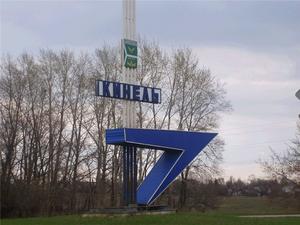 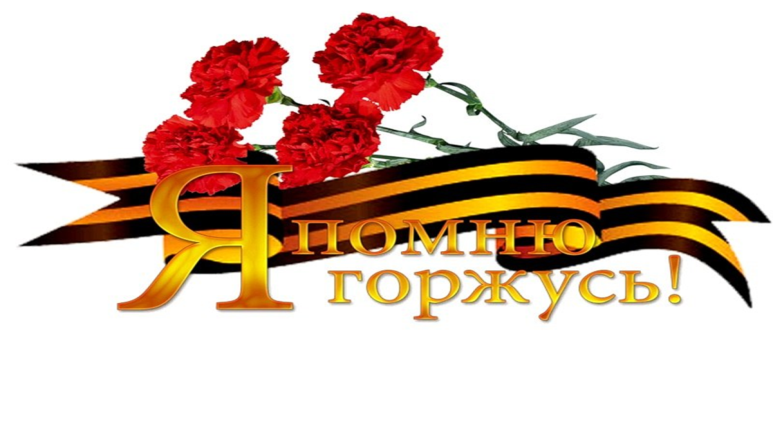 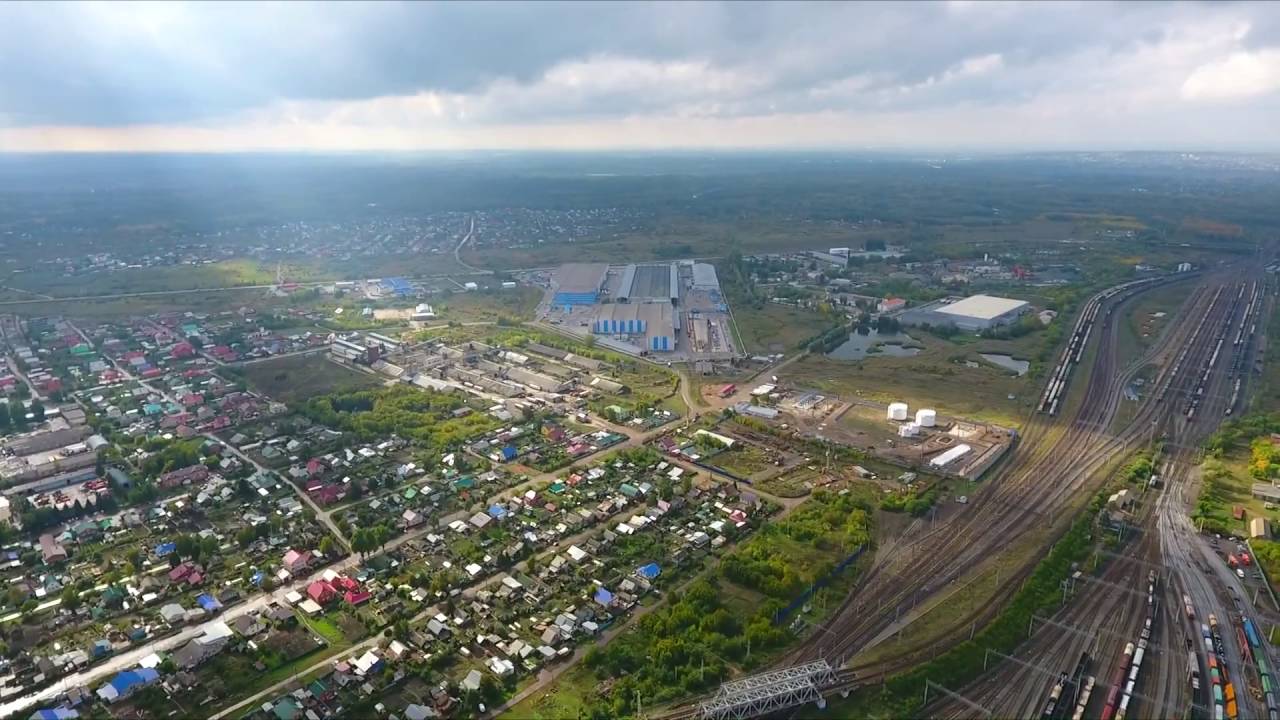 Работу выполнил Петаев Роман, обучающийся ГБОУ СОШ №7 
г. Кинеля
[Speaker Notes: Начальные сведенияо курсе, а также книги (пособия) и материалы, необходимые для занятия/проекта.]
Город железнодорожников
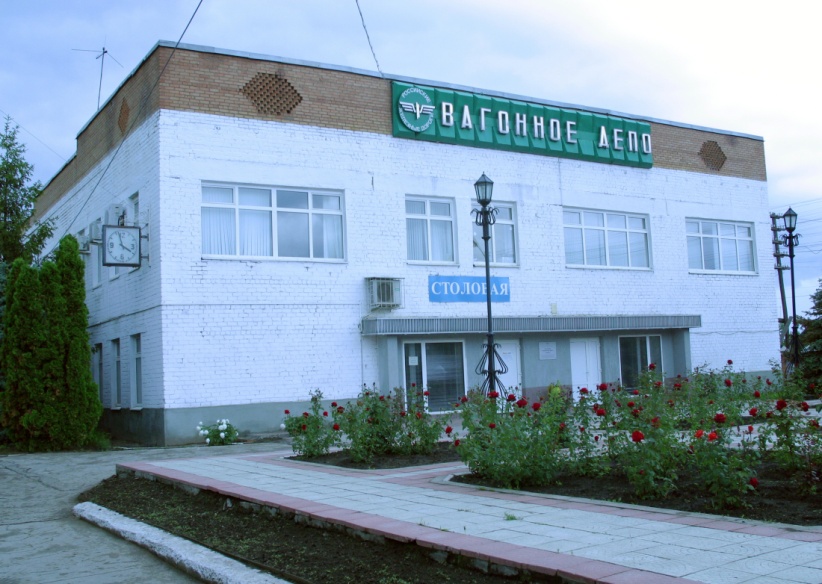 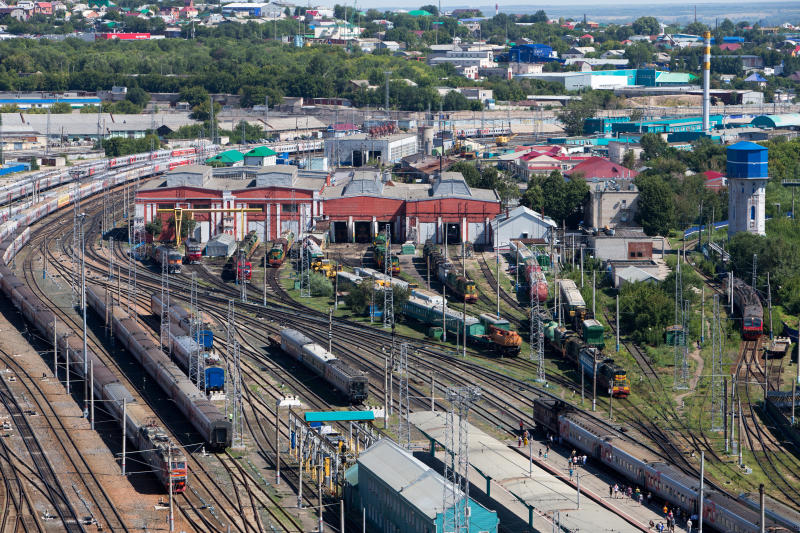 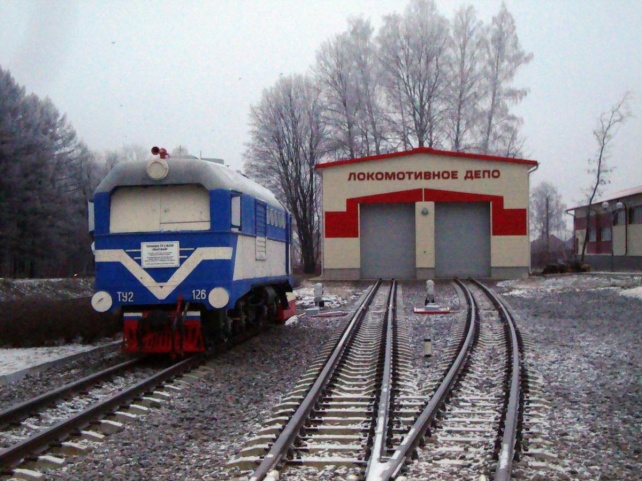 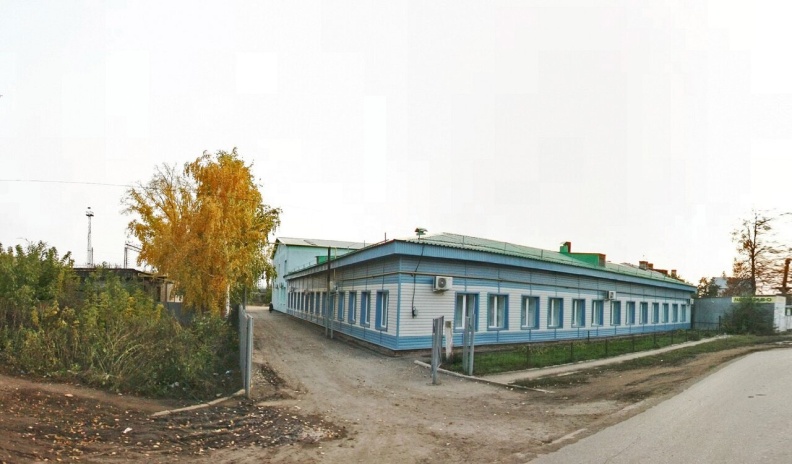 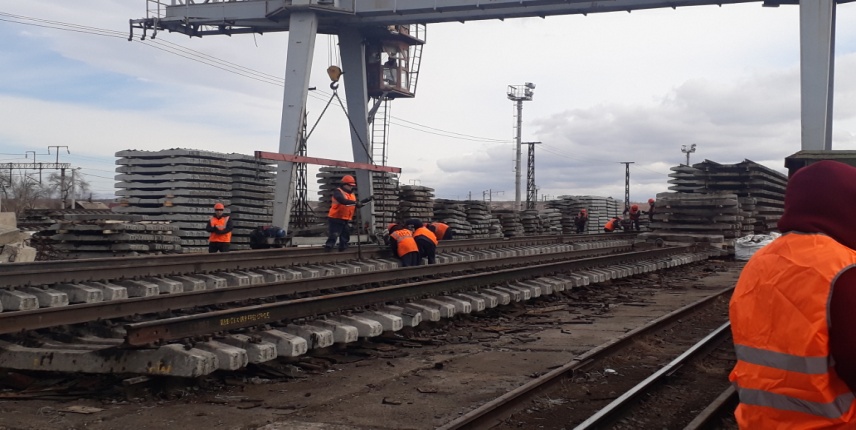 Сороковые, роковые…
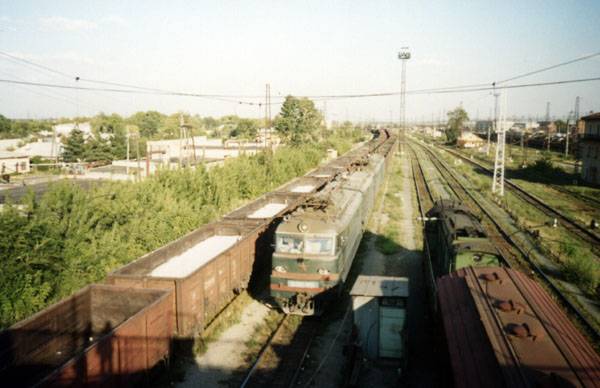 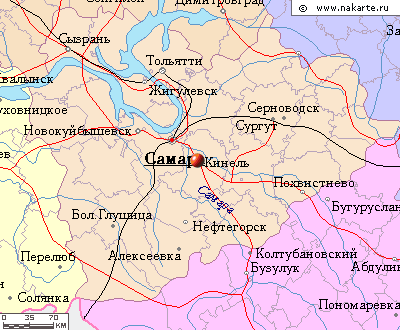 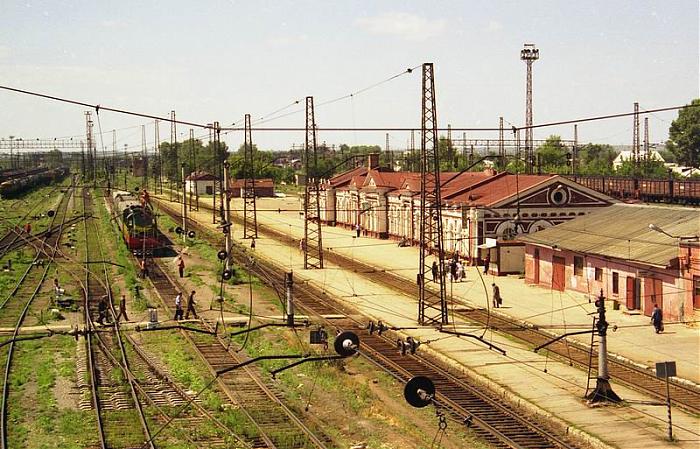 Великая    война
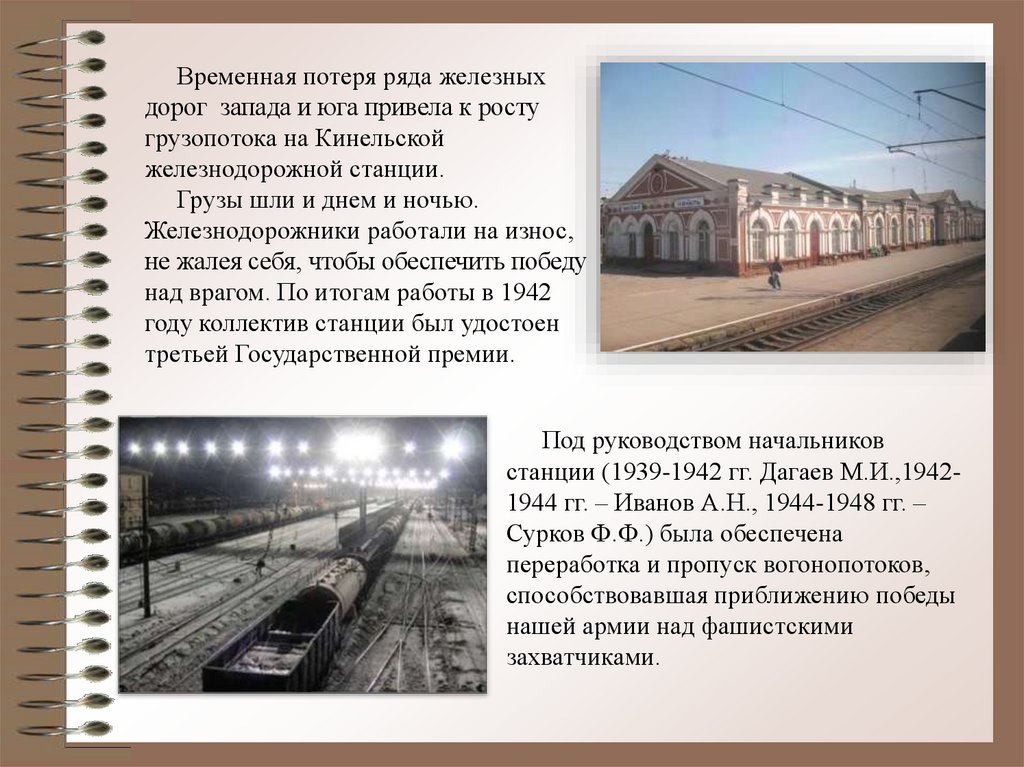 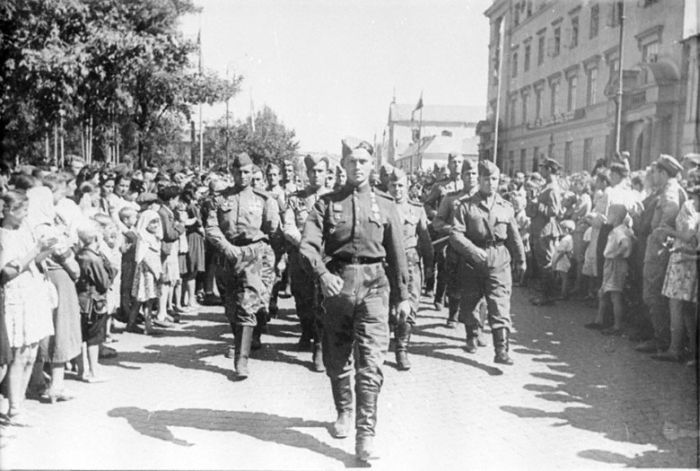 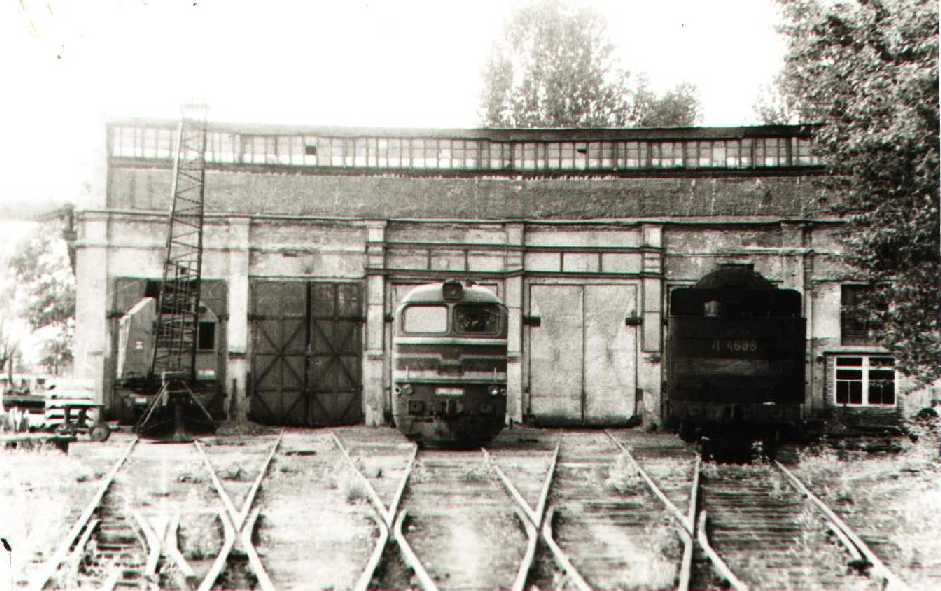 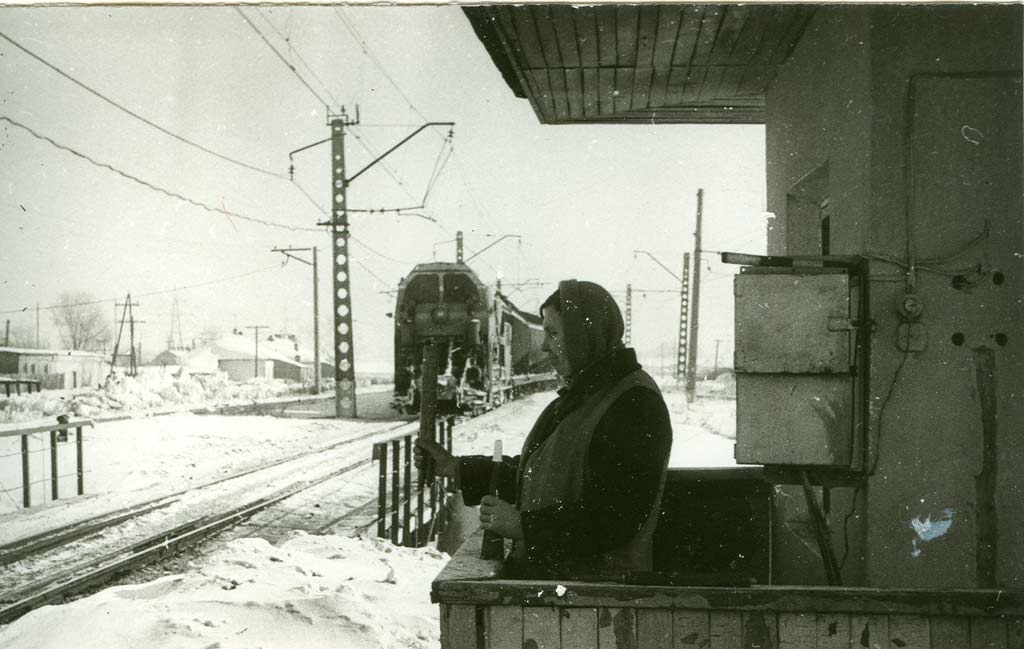 Всеобщая мобилизация
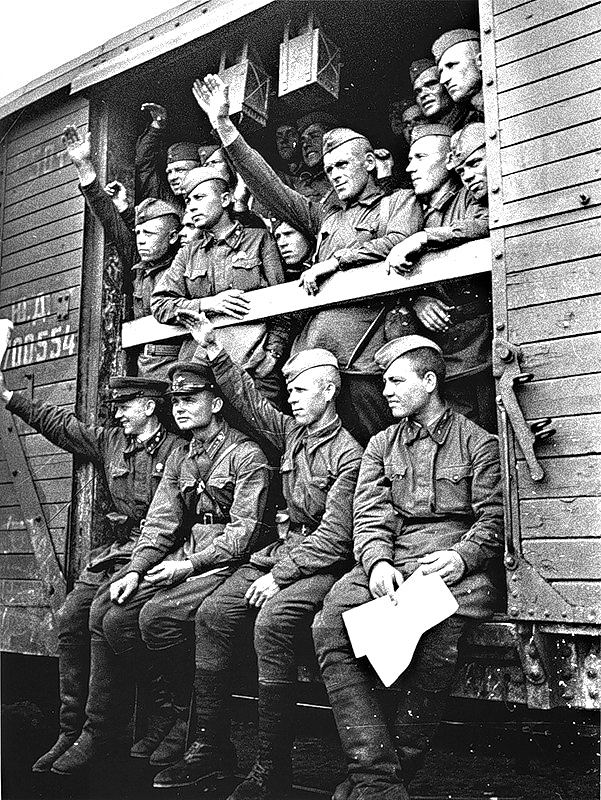 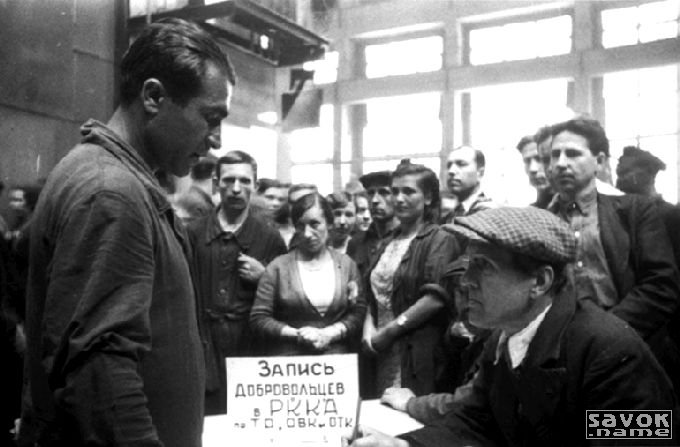 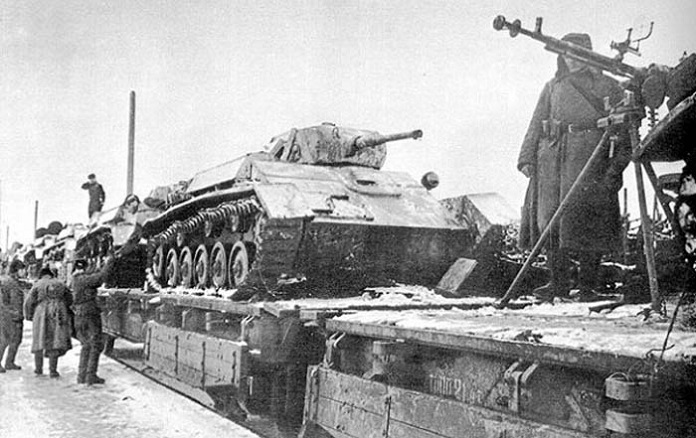 И шли эшелоны на фронт…
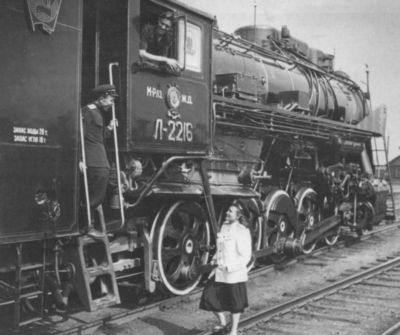 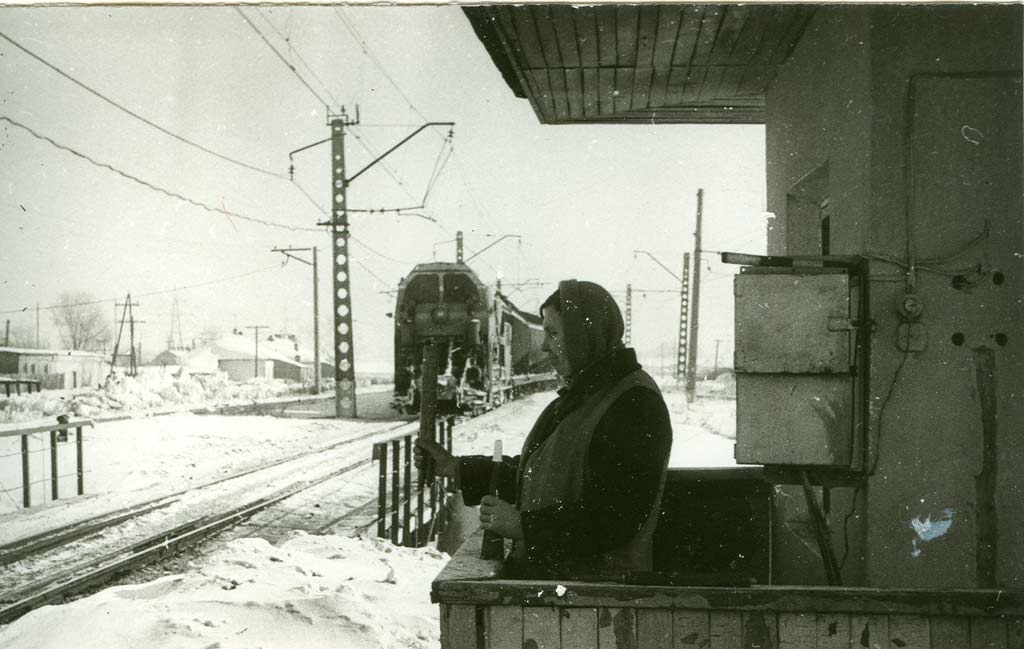 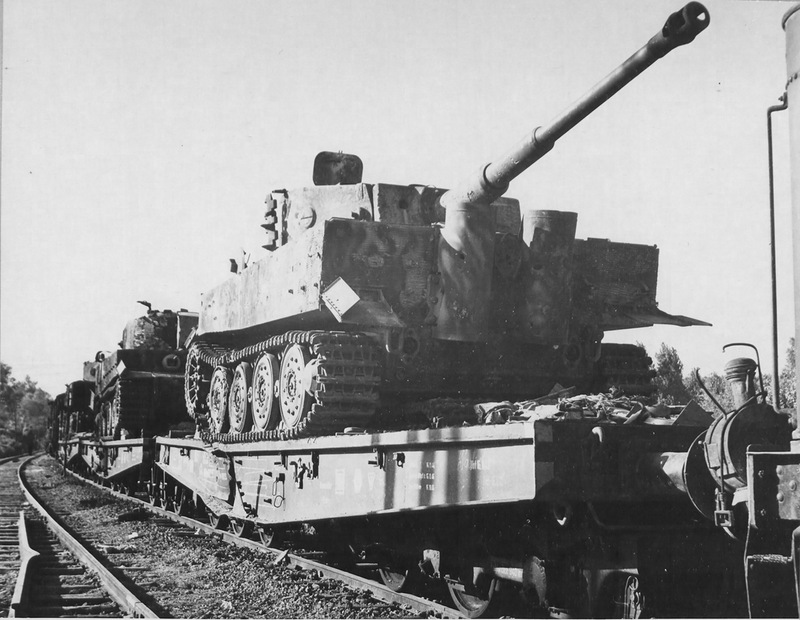 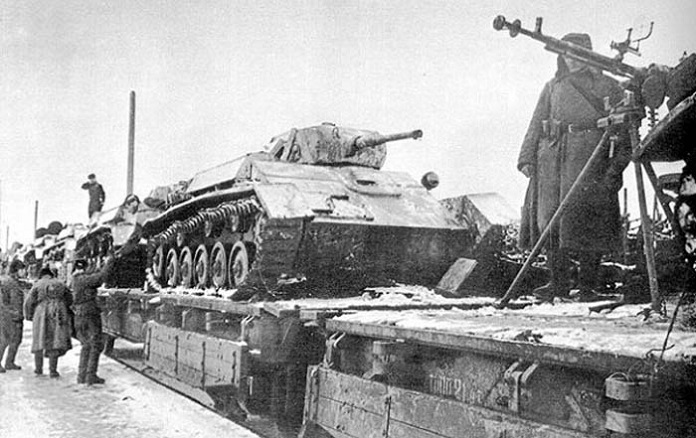 Трудовой героизм и мастерство
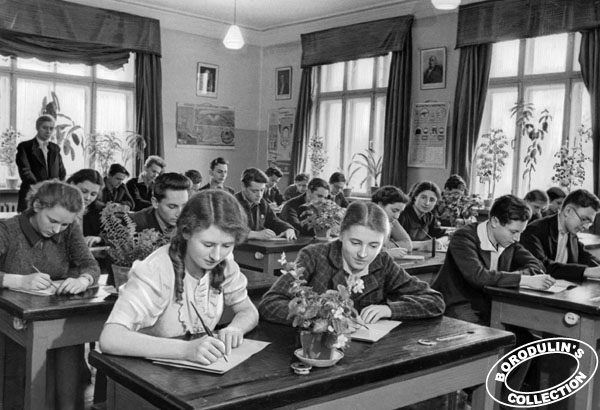 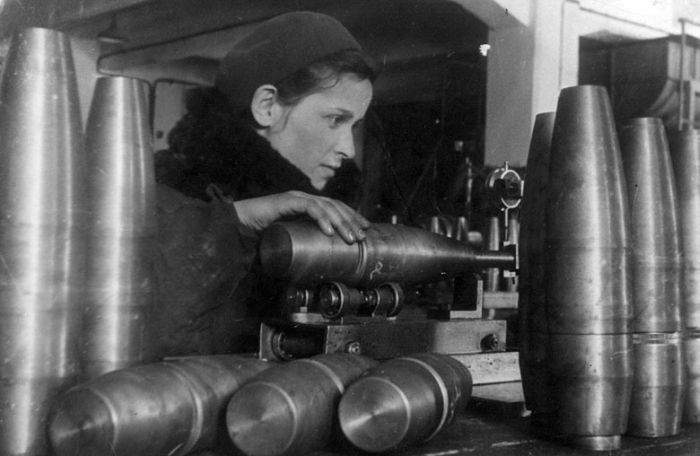 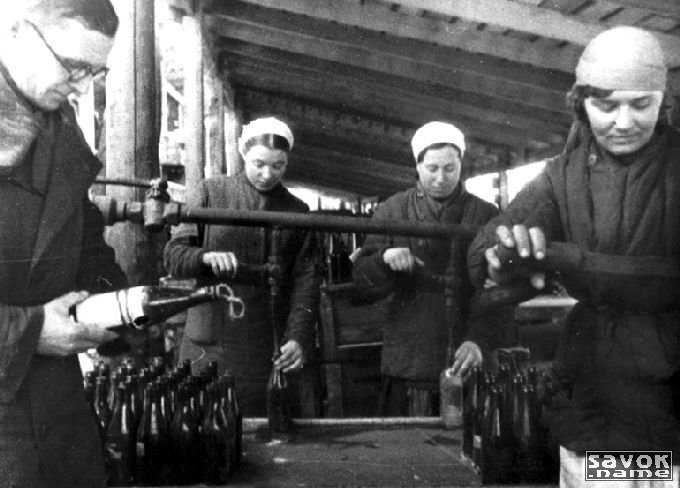 Здесь тыл был фронтом…
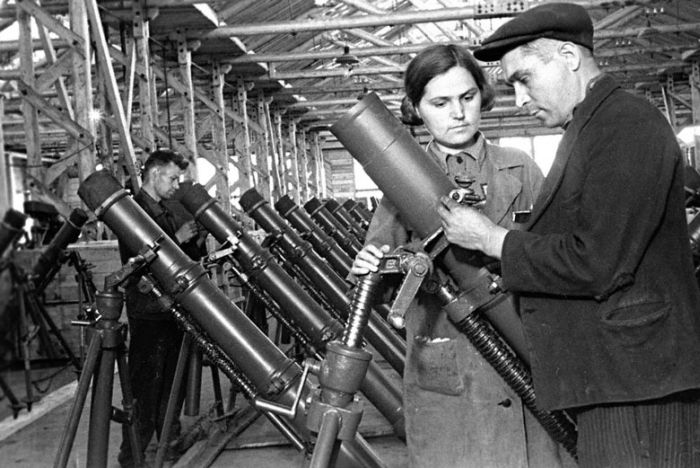 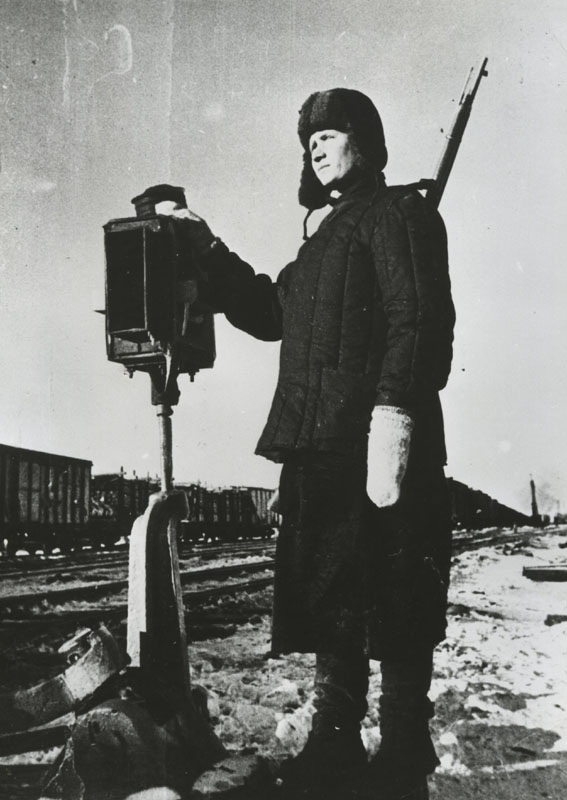 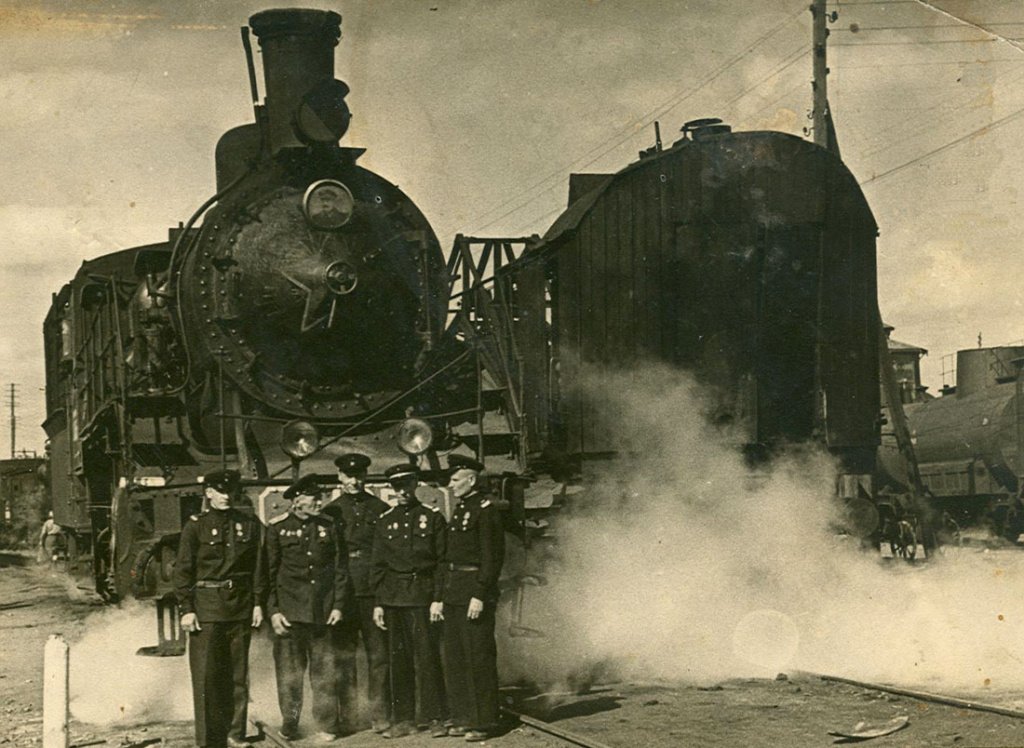 1942 год
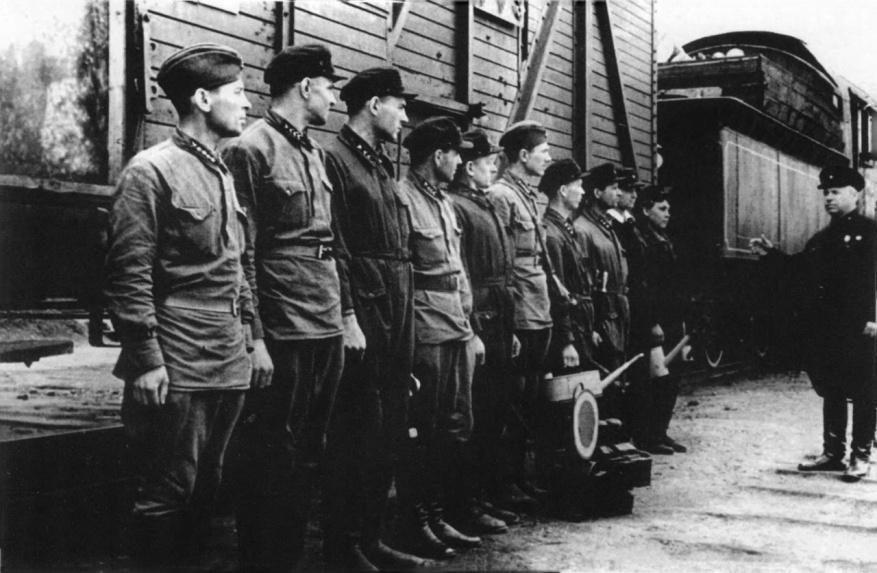 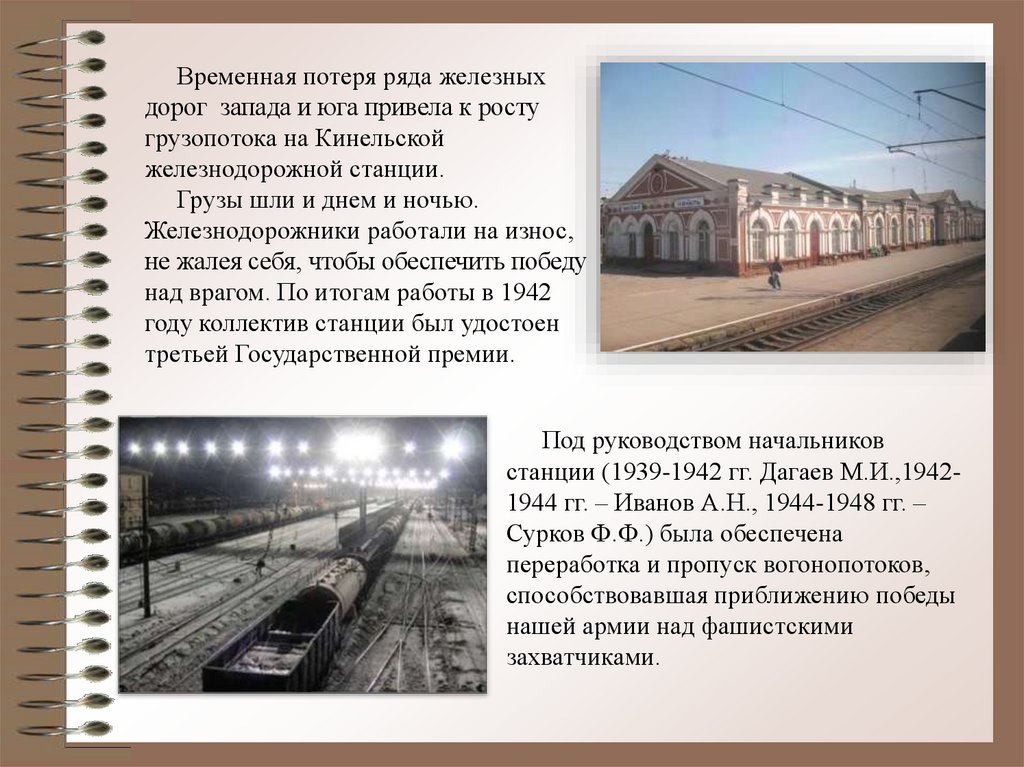 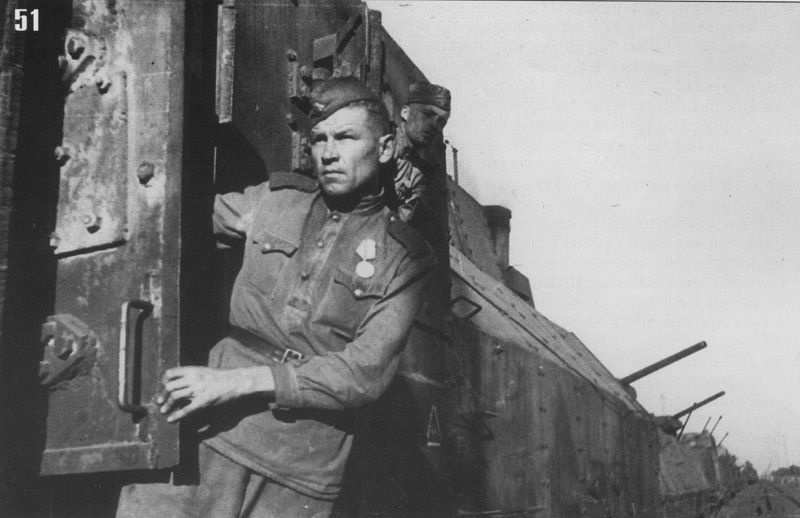 Память народа в камне и бронзе
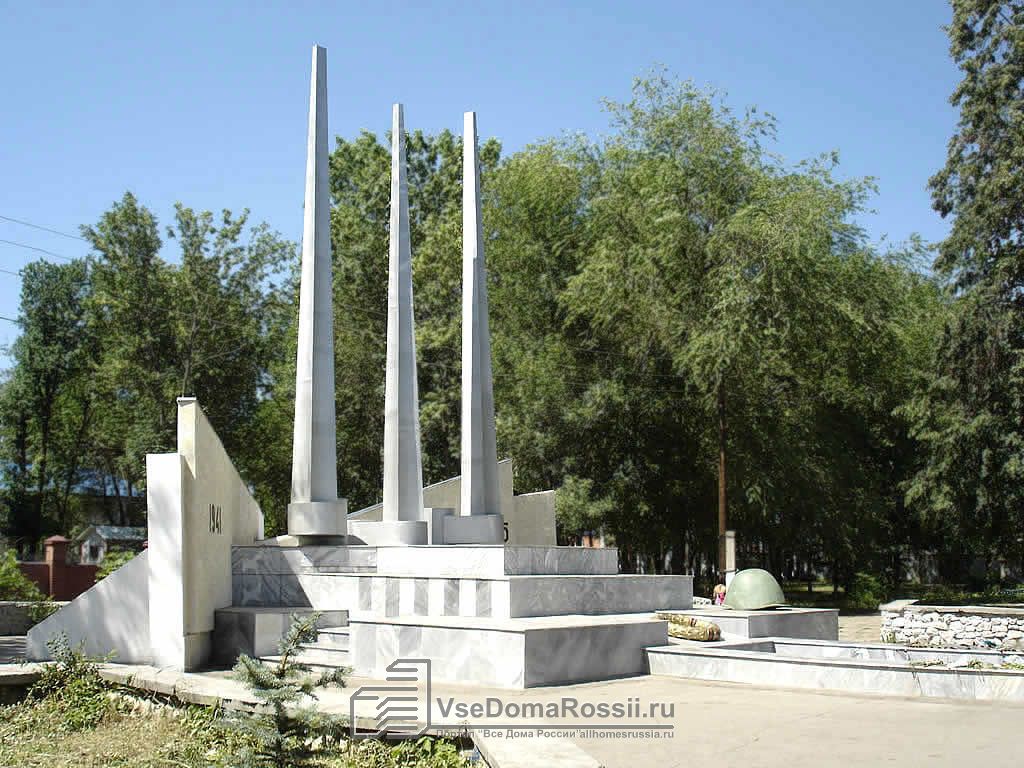 Мы помним, мы гордимся…
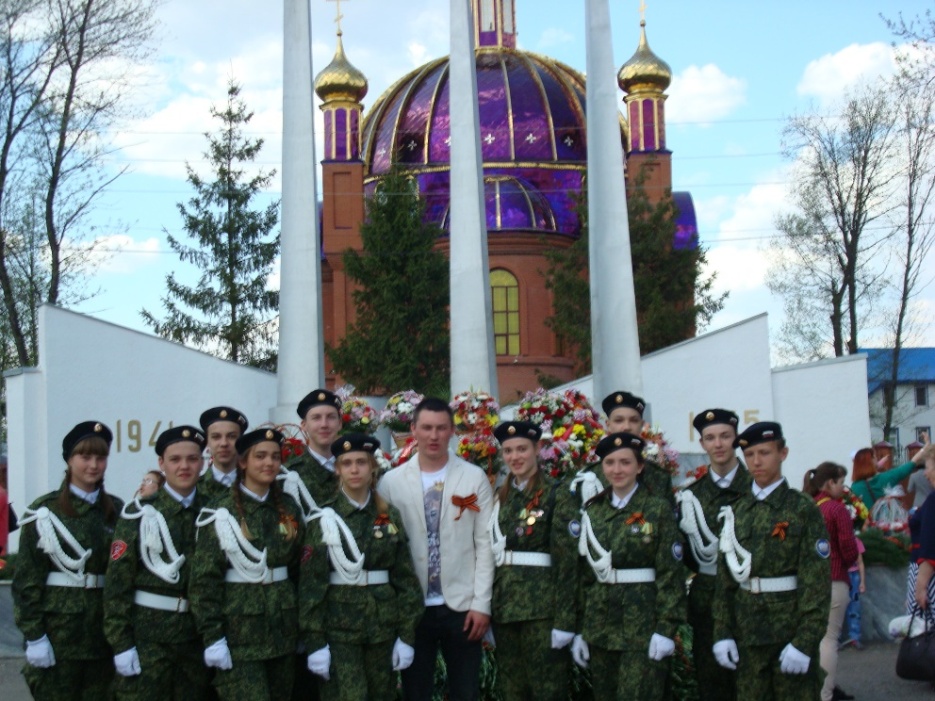 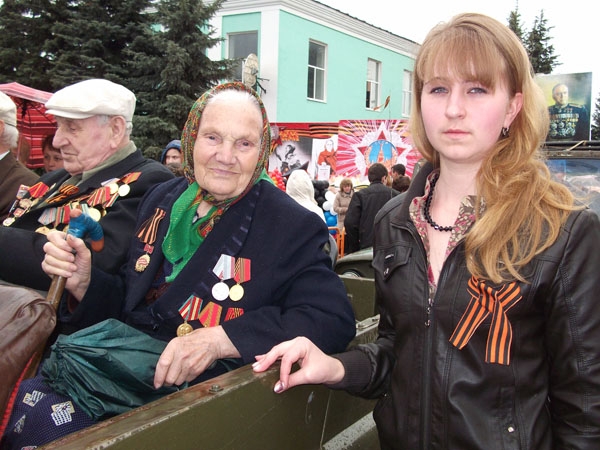 Память павших в священной войне с фашизмом всегда будет жить в сердцах благодарных потомков. 
        Послевоенное поколение помнит о том, какой ценой завоёвано счастье, какой ценой завоёвана Победа.